K-2 Morning Meeting Day 19
Thank you, Thank you, Thank you!
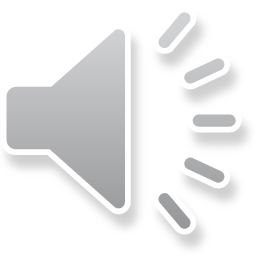 Thank you to everyone who donated to our Food For Friends.
We will have final tallies sent to the office this morning and this afternoon we will announce the winners of class parties in each wing.
We will ask everyone to keep the food in their classrooms until 10:30, and then bring items to the front lobby.
A Huge Thank You!
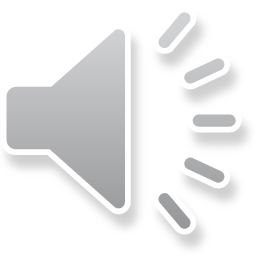 How do you show you are kind?
How can you tell when someone else is kind?
How does it make you feel to be kind?
What acts of kindness can you do for your family?
What acts of kindness can you do for your friends?
What acts of kindness can you do for your teacher?
Can we show that we are thankful by being kind to those we love?
Kindness
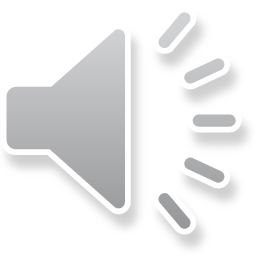 Why did the chicken cross the road?
How do bees get to school?
What do you call a blind dinosaur?
What did zero say to eight?
Why are frogs always so happy?
Today’s Celebrations and Jokes
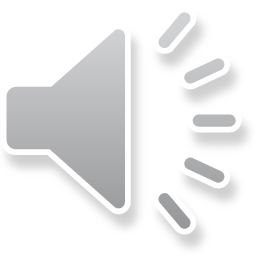